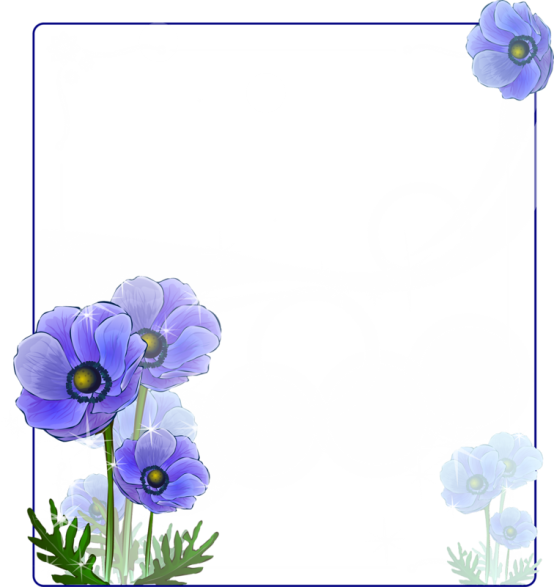 Проект: «Мамины руки не знают скуки!»

Продолжительность проекта: Краткосрочный с 1.03-15.03.2019
Вид проекта: Познавательно-творческий.
Участники проекта: Дети, родители, воспитатели группы № 1 «Ягодки»
Возраст детей: вторая младшая.
Цель проекта: Повысить статус матери в глазах ребенка,     воспитывать умение ценить заботу матери, способствовать улучшению взаимоотношений в семье.
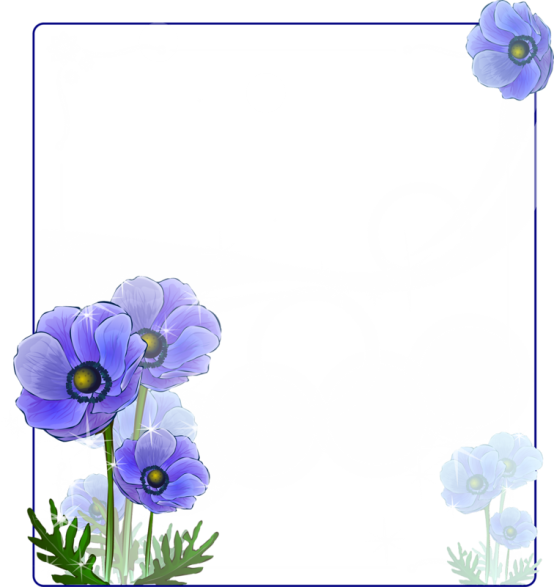 Продукты проекта: Подарки для мамы, письмо для мамы, выставка пословиц о маме.
Творческие работы мам, спортивный досуг, кулинарный мастер-класс для дочки.
Реализация проекта в видах деятельности.
Речевое развитие: Составление рассказов на тему: «Какая мама», письмо для мамы, беседы: «Что любит моя мама». «Как я помогаю маме» (видеопрезентация)
Чтение художественной литературы: «Мама» Ю. Яковлев, «Заплатка» Н.Носов, «Благодарю тебя, мама!» В. Босов, «Разговор о маме» Н. Саконская, «Я маму люблю» А. Димова, «Посидим в тишине» Благинина
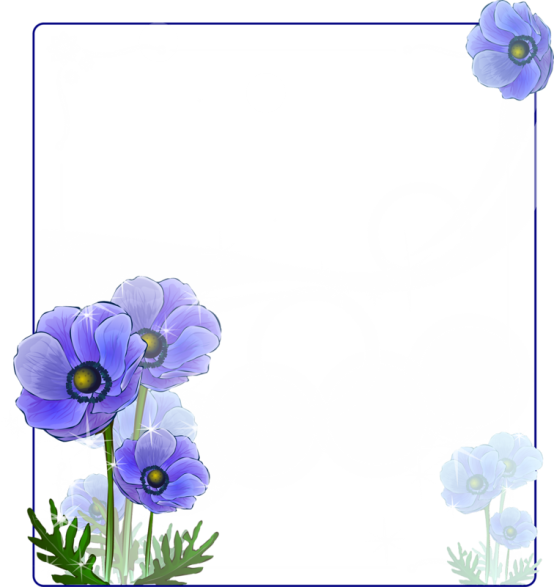 Игровая деятельность: П/игра: «Курица  и цыплята».
Ком/игры: «Назови ласково», «Как меня ласково называют дома», «Как зовут мою маму»
С\р игры: «Моя семья», «Мама на работе», «Мама врач», «Мама парикмахер»
Дид / игры: «Животные и их детеныши», «Найди цветок для мамы», «Мамины помошники»
Взаимодействие с родителями: Консультация «Как любить своего ребенка», 
Выставка: «Пословицы о маме»
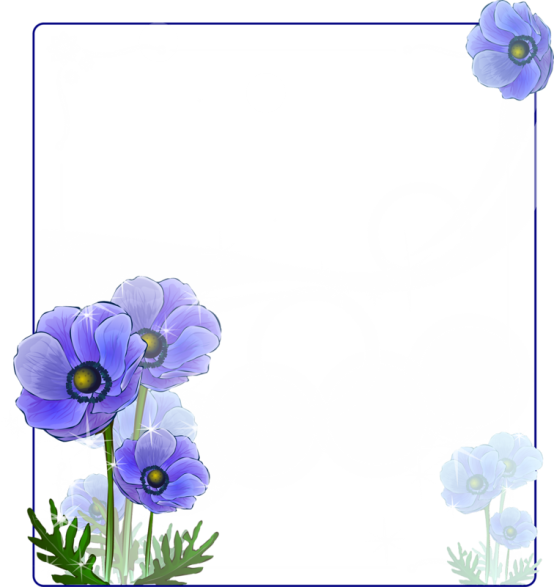 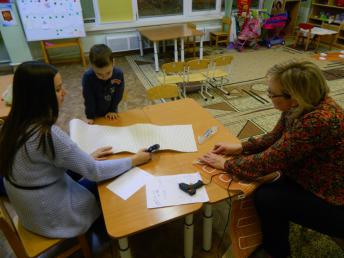 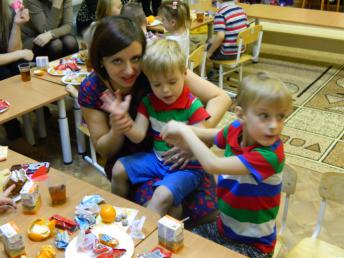 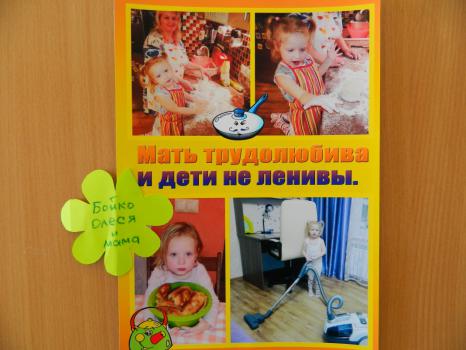 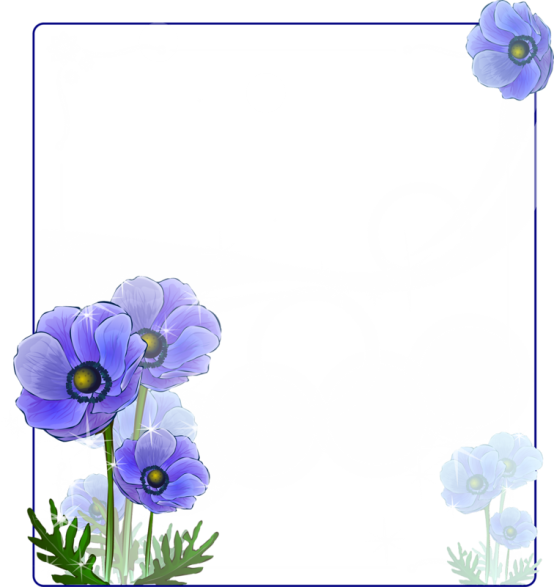 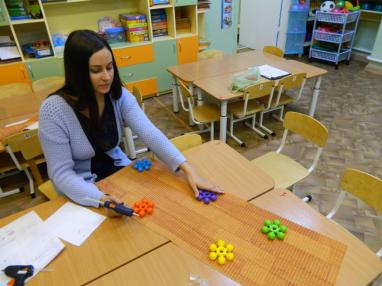 Руки мамочки моей-
Пара белых лебедей:
Так нежны и так красивы,
Сколько в них тепла и силы!
Целый день они летают ,
Будто устали не знают.
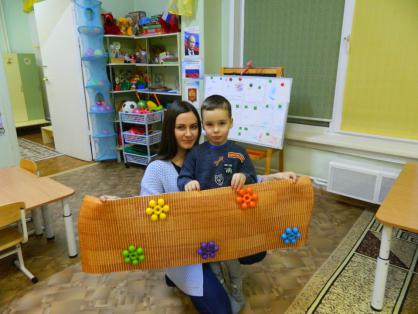 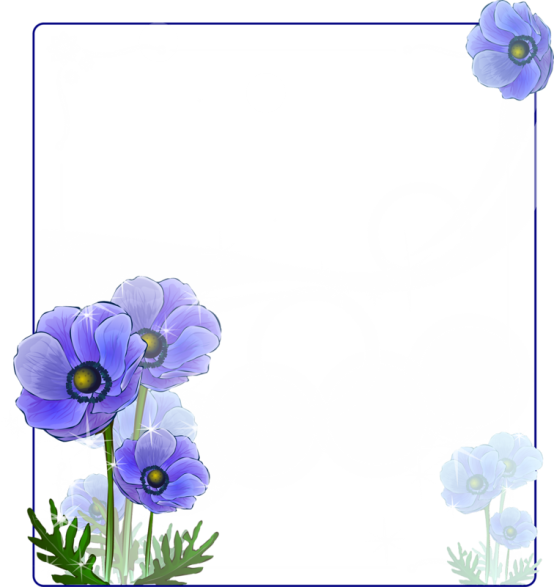 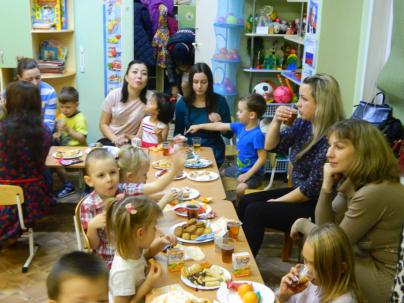 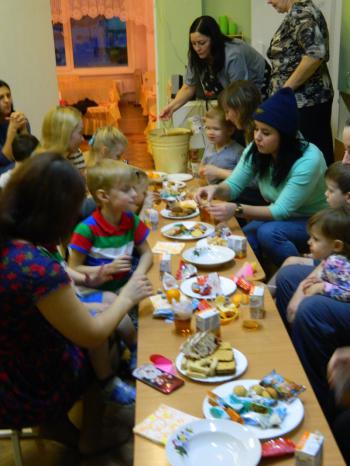 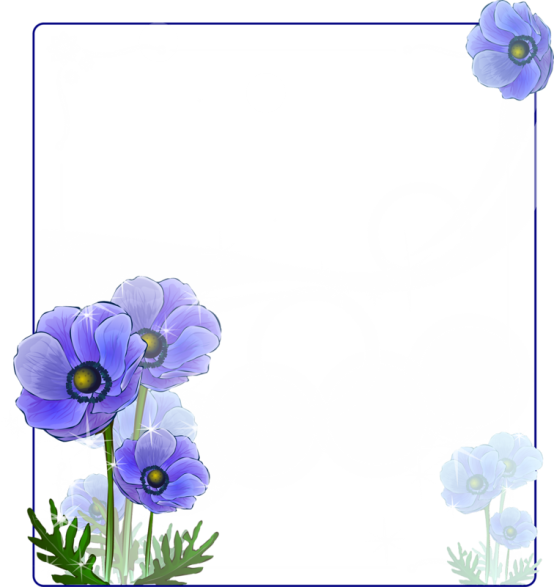 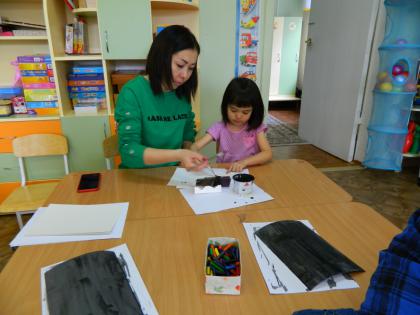 В доме наведут уют, 
Платье новое сошьют,
Приласкают , обогреют-
Руки мамы все умеют!
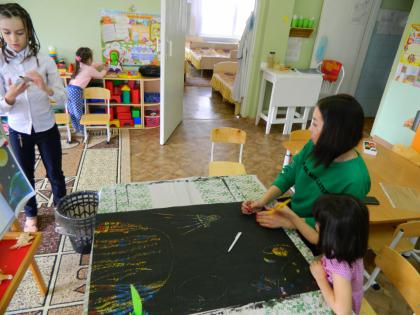 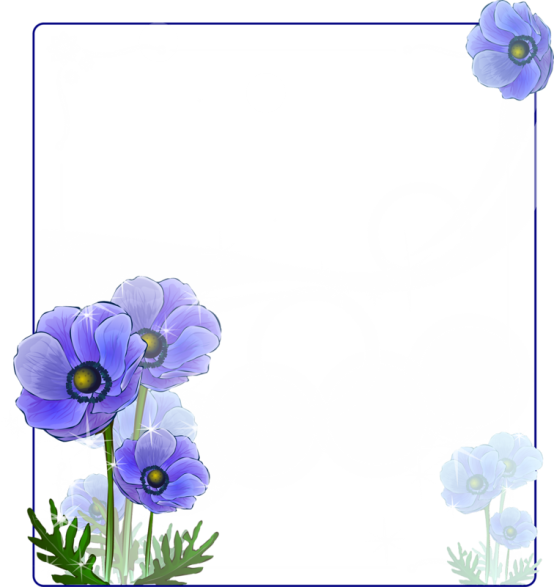 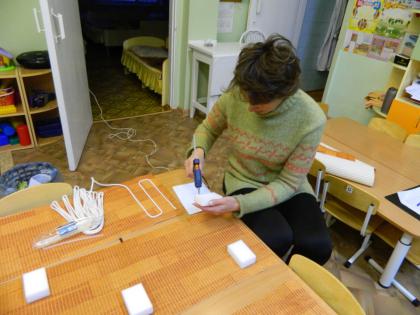 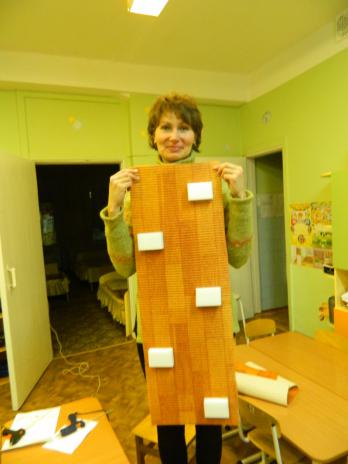 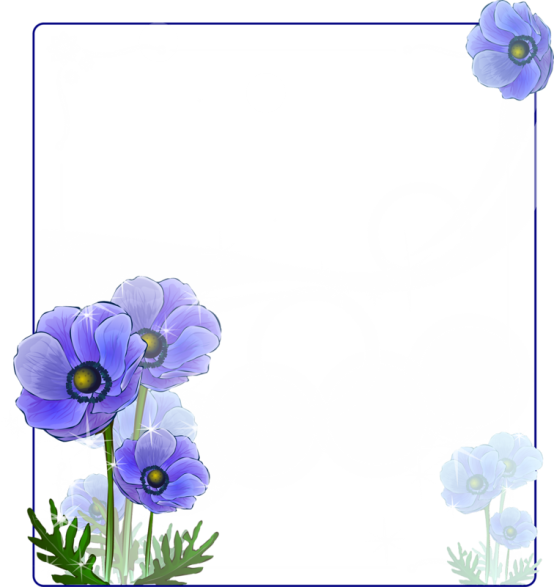 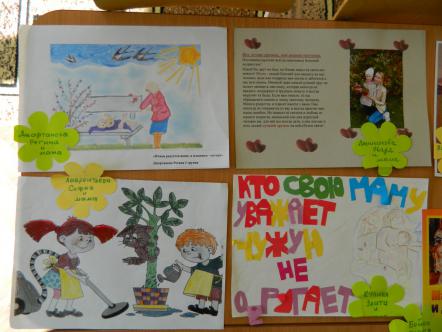 Обойди весь мир вокруг,
Только знай заранее:
Не найдешь теплее рук
И нежнее маминых.
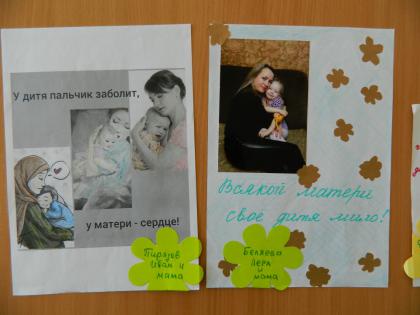 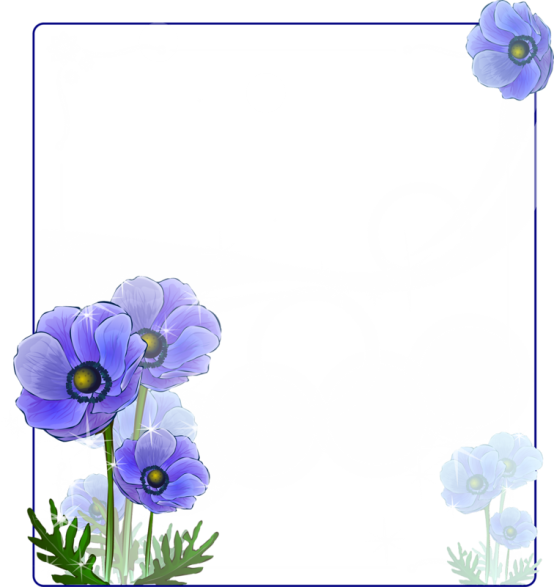 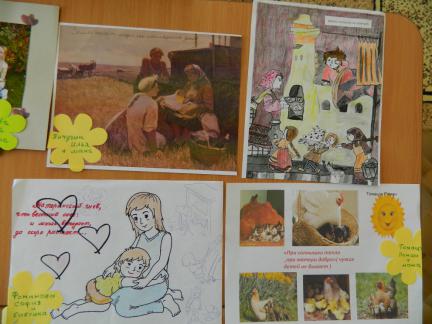 Сто путей, дорог вокруг
Обойди по свету:
Мама- самый лучший друг,
Лучше мамы- нету!
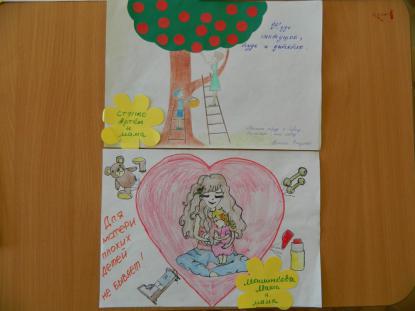 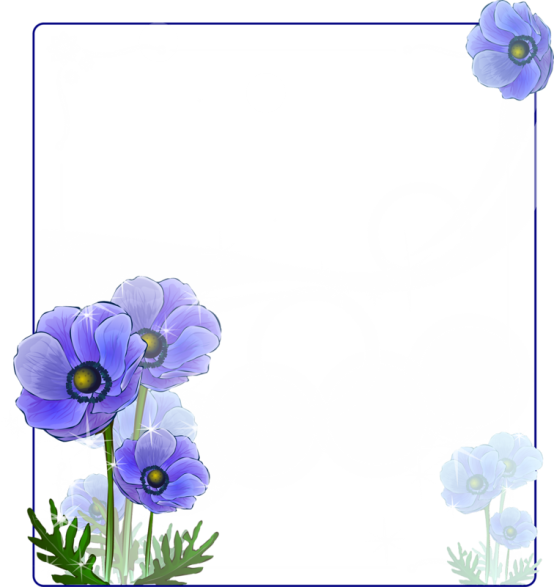 Спасибо за внимание!


Воспитатели, дети и родители группы
 «Ягодки»
2019 год